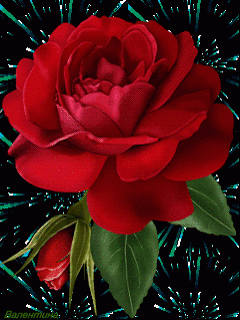 স্বাগতম
শিক্ষক পরিচিতি
খালেদা 
সহকারি শিক্ষক 
তেতুলিয়া , পঞ্চগড়
পাঠ পরিচিতি
শ্রেণিঃ প্রথম 
বিষয়ঃ গণিত 
পাঠঃযোগের ধারণা 
পাঠ্যাংশঃ যোগ 
সময়ঃ৪০ মিনিট 
তারিখঃ১3/১/২০২০
শিখনফল
৯.১ .১ উপকরণ একএিত করে উপকরণ গুচ্ছ গুলোর সং খ্যা বলতে ও লিখতে পারবে ।
৯.১.২ উপকরনের সাহায্যে সং খ্যা যোগ করে প্রতীকের মাধ্যমে প্রকাশ করতে পারবে ।
৯.১.৩(+)   (ও )= চিহ্ন চিনে বলতে পারবে ।
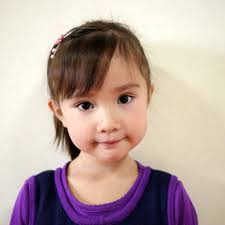 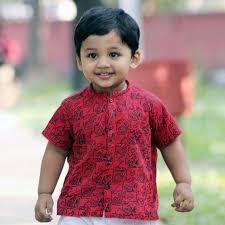 লিমা এনেছে চারটি ফুল। রাজু এনেছে দুইটি ফুল ।
লিমা
রাজু
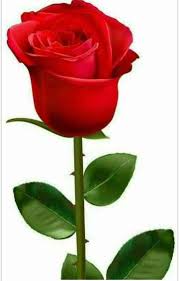 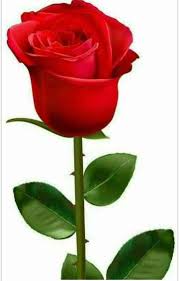 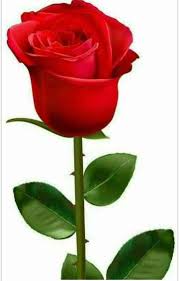 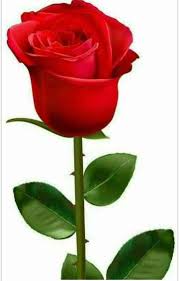 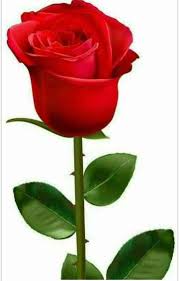 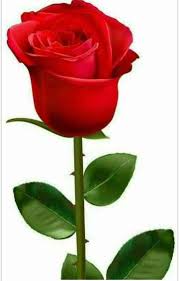 লিমা এবং রাজু কতগুলো ফুল এনেছে গণনা করি ।
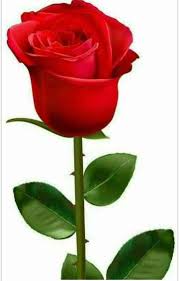 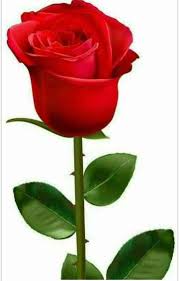 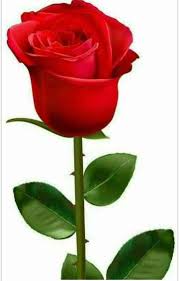 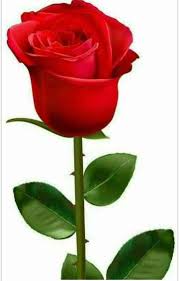 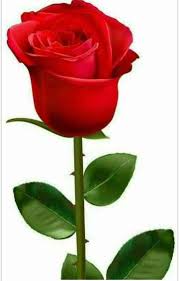 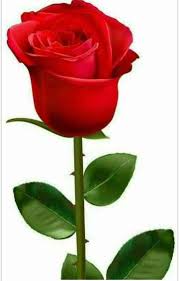 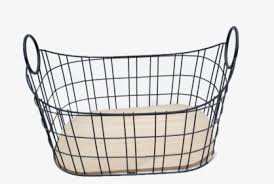 ৪  টি ও ২টি একসাথে রাখলে ৬  টি হয় ।
আমরা গাণিতিকভাবে লিখি
৪
২
৬
এই চিহ্ন টি যোগ
যোগ মানে একখানে করা
পাঠের শিরোনাম
যোগ
আজকে আমরা যোগ সম্পর্কে  জানবো
বাস্তব পর্যায়
বাস্তবে আপেল, বল, কলা দিয়ে  যোগের ধারণা দিবো ।
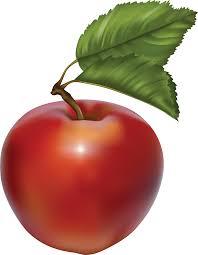 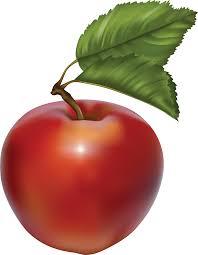 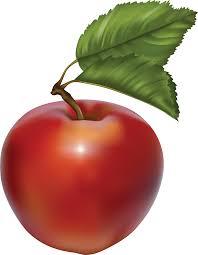 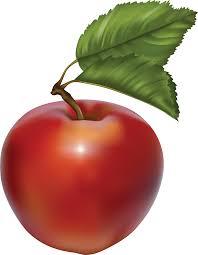 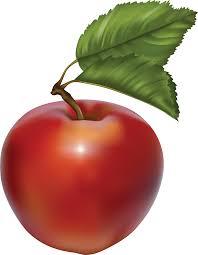 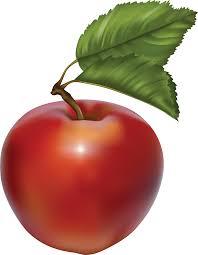 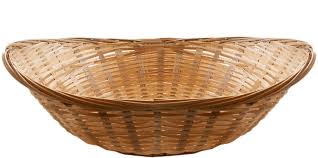 এসো আমরা একসাথে করি
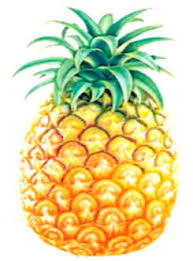 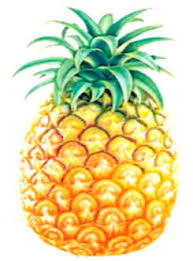 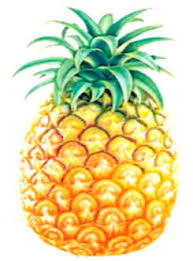 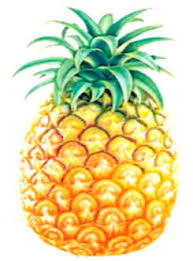 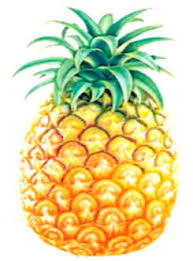 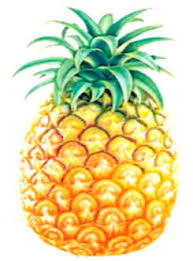 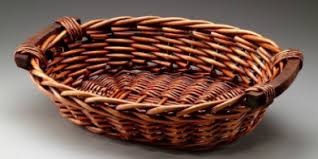 ২
৬
৪
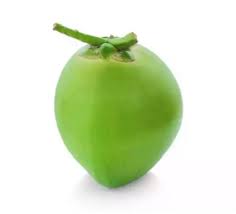 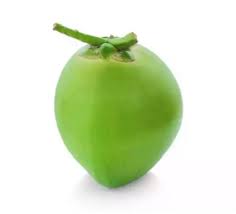 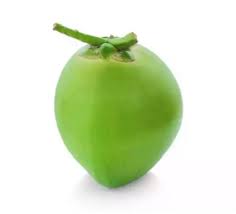 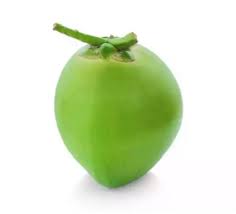 ও
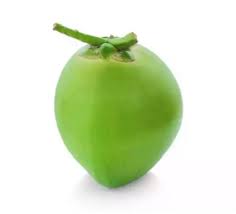 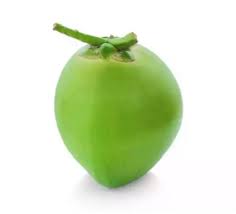 একত্রে
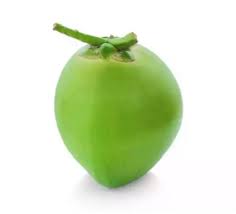 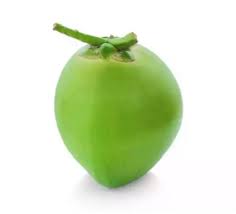 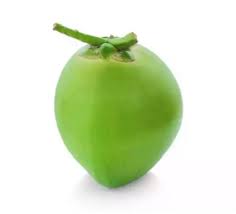 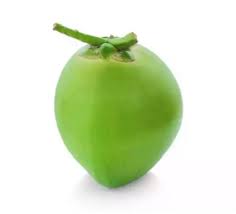 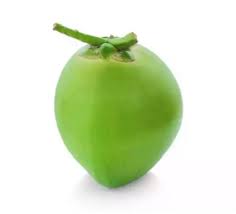 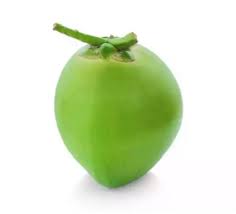 ৬
৪
২
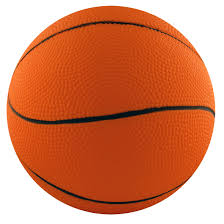 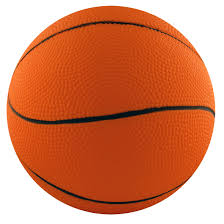 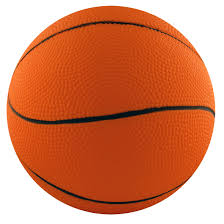 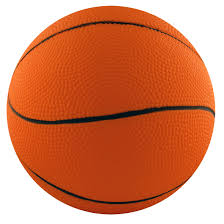 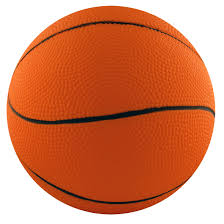 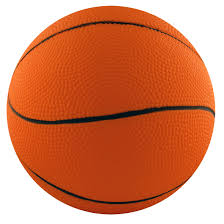 ২
৬
৪
৪
২
৬
৪
২
৬
দলীয় কাজ
২
৪
৬
৩
দলঃ১
২
৩
৪
৫
১
খালি ঘরে   সংখ্যা বসাই
দলঃ২
৩
৬
৩
৪
২
৬
৫
১
৬
প্রথম শ্রেণির গণিত বইয়ের ৩৭পৃষ্ঠা বের মিলিয়ে নিই
মূল্যায়ন
৫
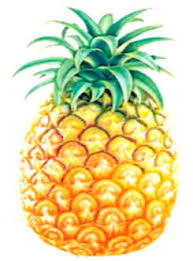 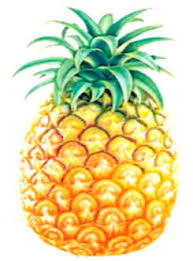 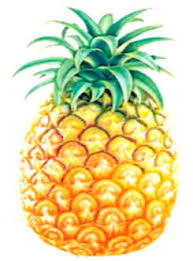 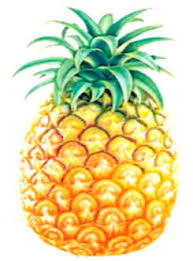 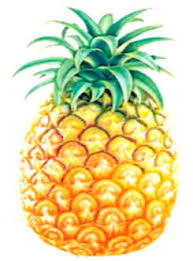 ১।
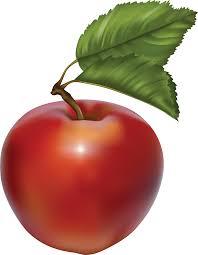 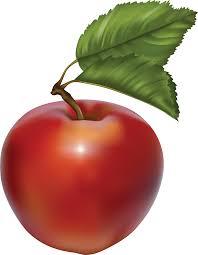 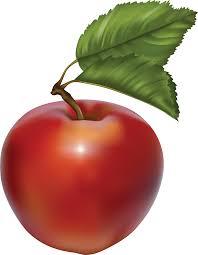 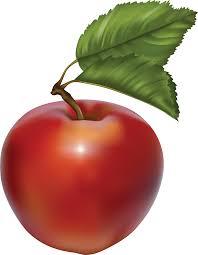 ৪
২।
৩
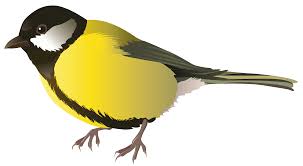 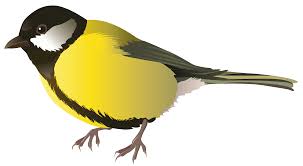 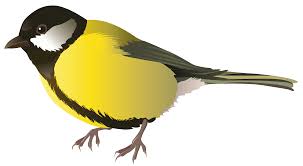 ৩।
বাড়ির কাজ
ছবি গণনা করে সং খ্যায় লেখে নিয়ে আসবে
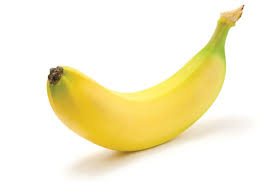 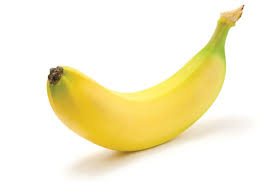 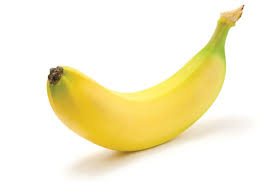 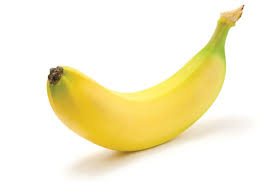 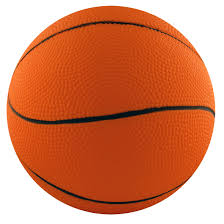 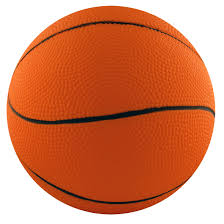 ২
৪
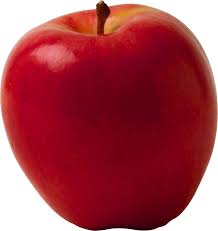 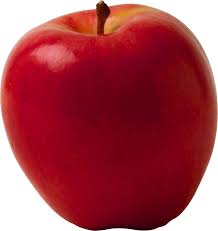 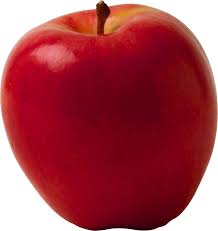 ৩
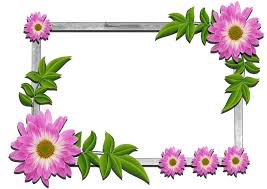 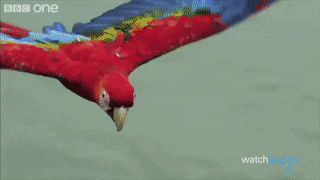 ধন্যবাদ
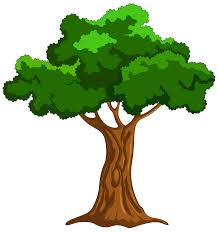 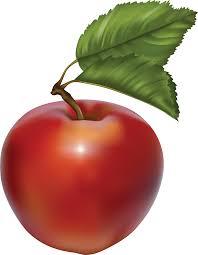 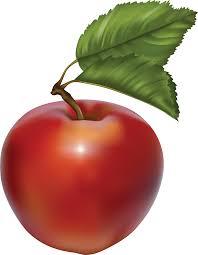 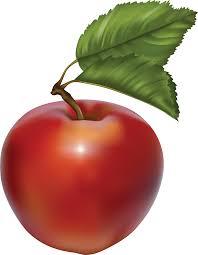 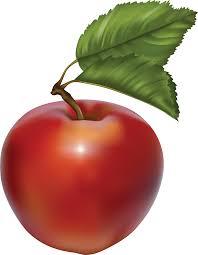 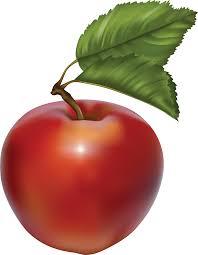 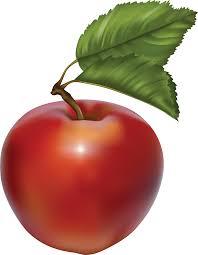 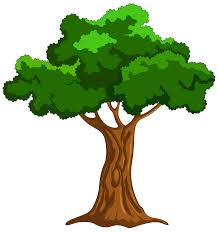 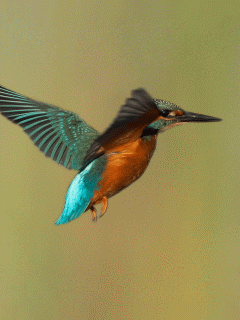 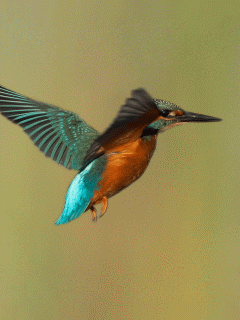 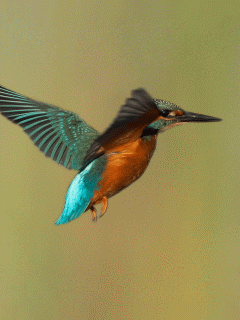 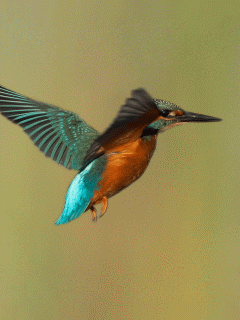 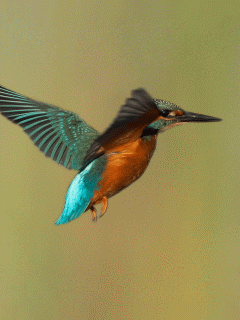 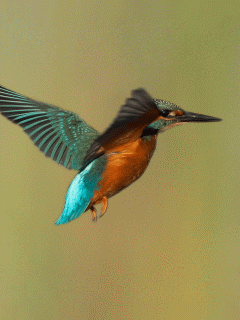 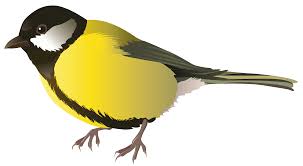 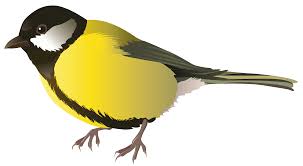 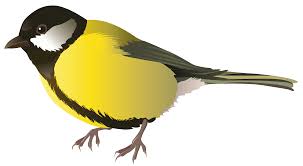 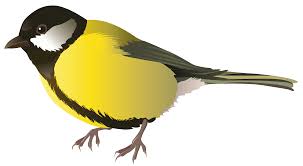 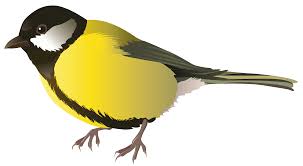